ТЕМА: Вправи і задачі, 
які вимагають використання таблиць множення та ділення 
з числами 4-6
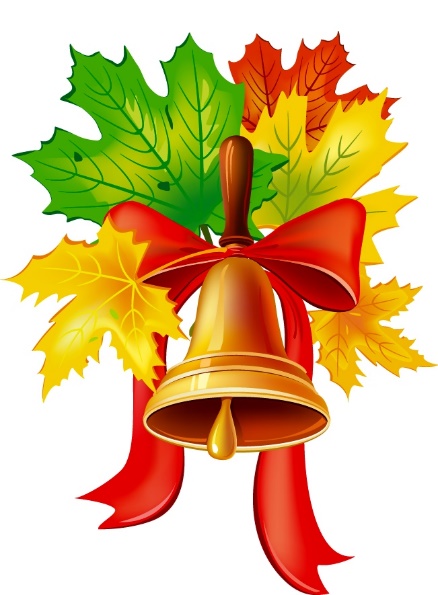 Продзвенів уже  дзвінок 
Починаємо  урок.
Яка фігура «зайва»?
березня
Класна робота
Знайдіть і запишіть різницю чисел
8 і 3
8 – 3 = 5
13 і 3
20 і 3
25 і 3
17 і 2
Завдання 1
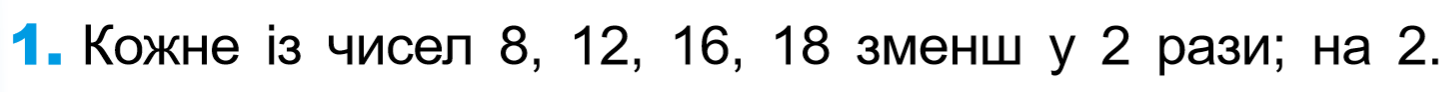 Числа зменшили у 2 рази: 
8 : 2 =    
12 : 2 =    
16 : 5 =    
18 : 2 =
Завдання 1
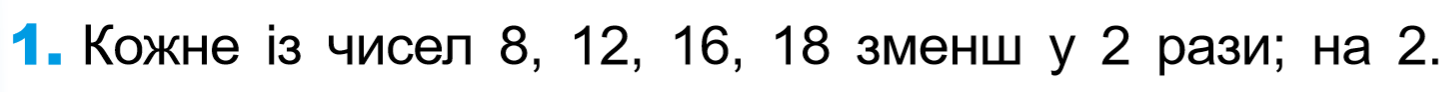 Числа зменшили на 2: 
8 – 2 =    
12 – 2 =    
16 – 2 =    
18 – 2 =
Задача 2
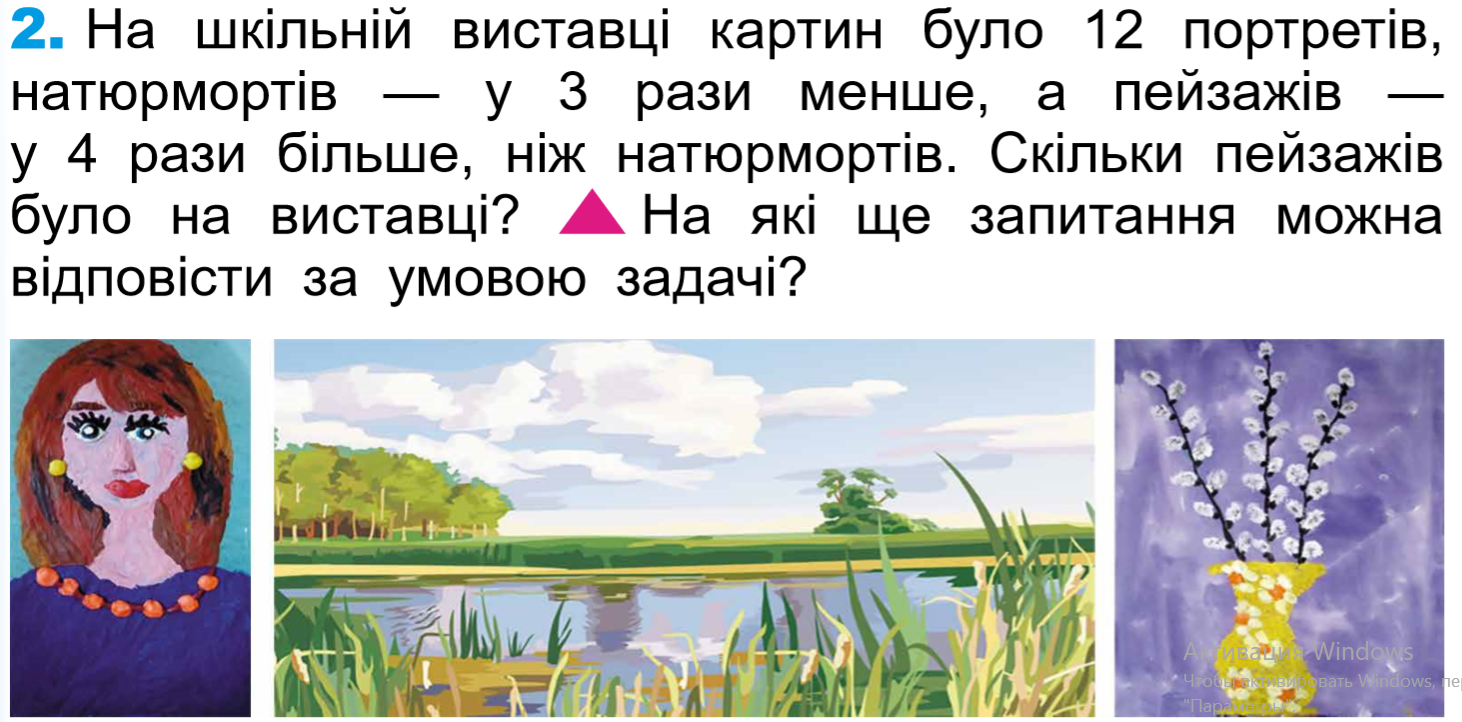 Задача 2
Портрети — 12 штук
Натюрморти — ?, у 3 рази менше
Пейзажі — ?, у 4 рази більше
Завдання 3
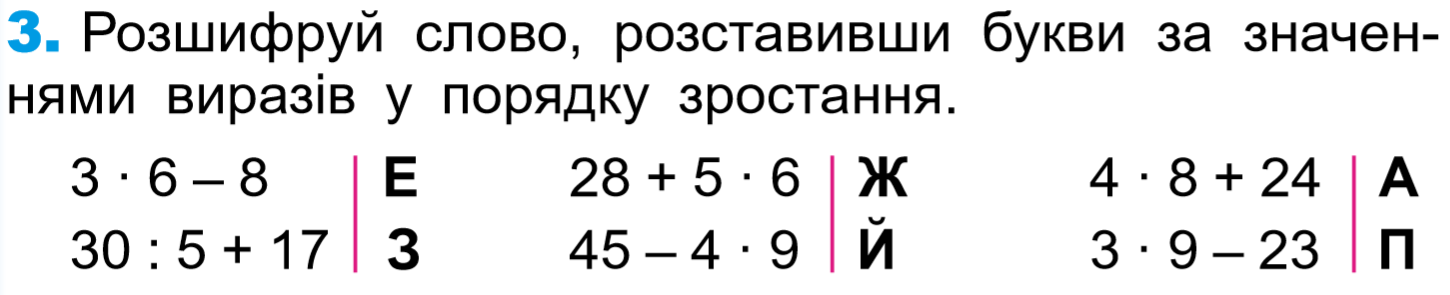 5
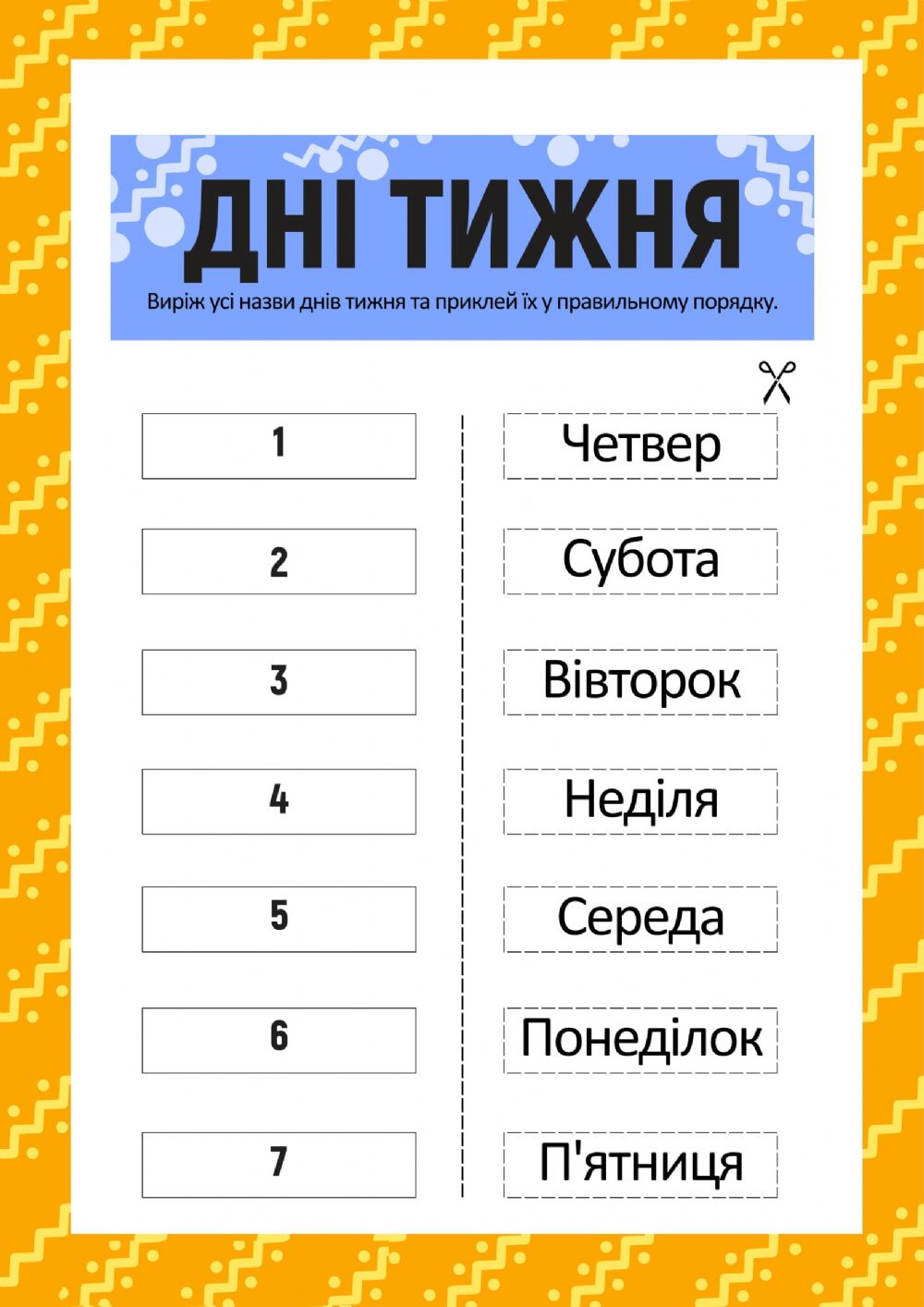 Завдання 4
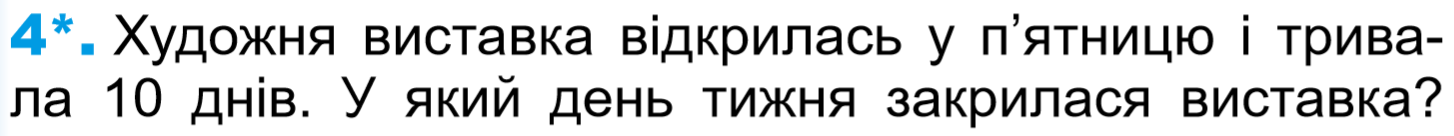 Молодці!